Муниципальное бюджетное дошкольное образовательное учреждение 
«Детский сад комбинированного вида №18» городского округа Самара

РАЗВИТИЕ ЦИФРОВОЙ ГРАМОТНОСТИ 
У ДЕТЕЙ ДОШКОЛЬНОГО ВОЗРАСТА
С ОГРАНИЧЕННЫМИ ВОЗМОЖНОСТЯМИ ЗДОРОВЬЯ 
ЧЕРЕЗ ОРГАНИЗАЦИЮ ОНЛАЙН-ИГР
Участники: воспитатели МБДОУ «Детский сад №18» г.о. Самара

Жакупова Асель Касымовна 
Долгополова Ольга Николаевна
Газеева Татьяна Николаевна
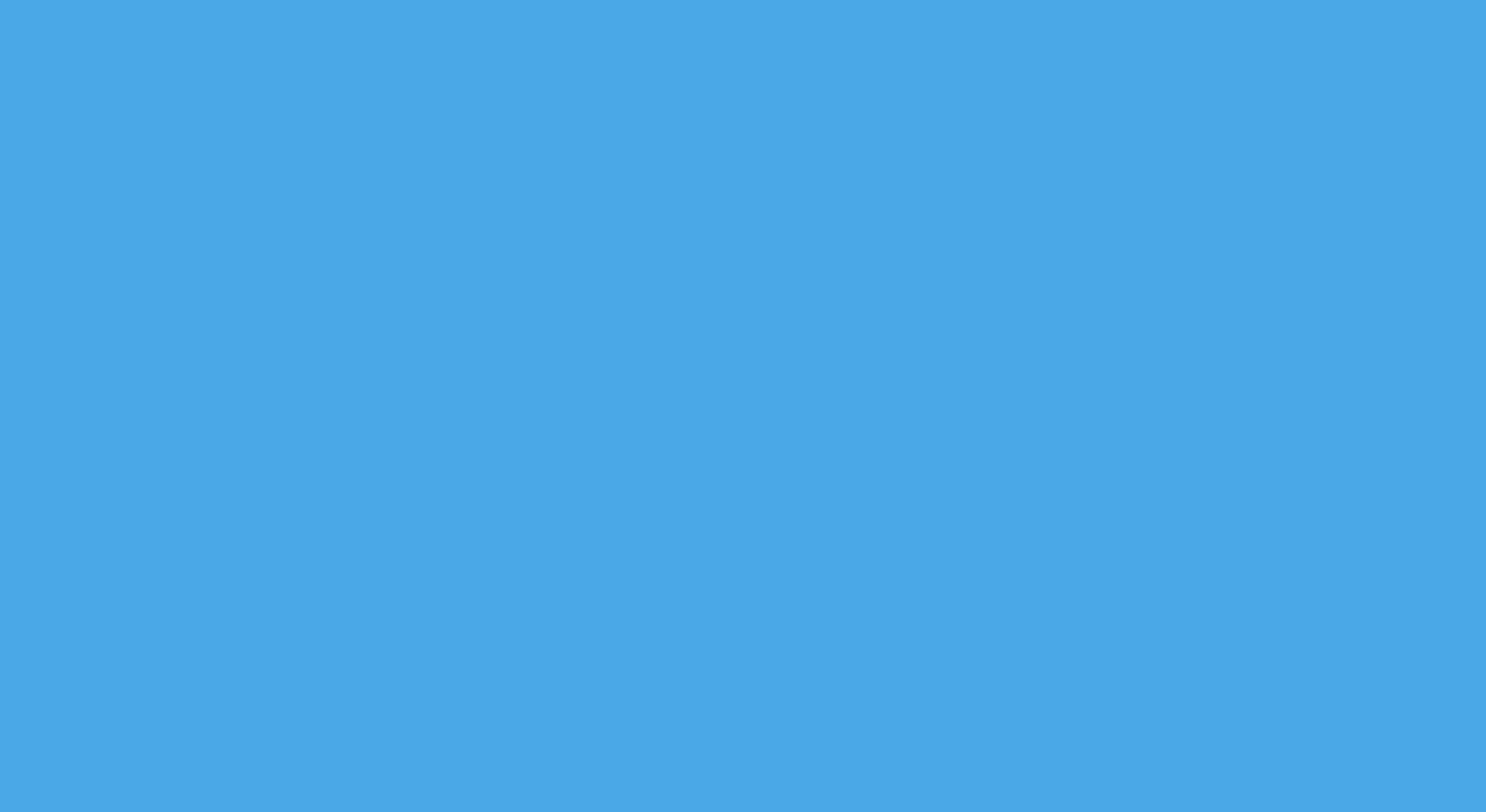 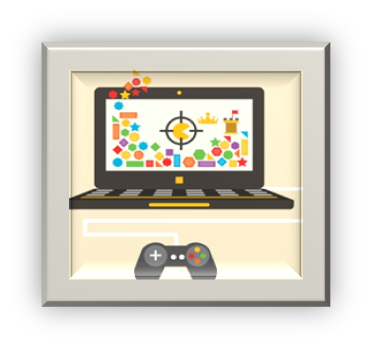 Цель: формирование цифровой компетентности детей дошкольного возраста с ОВЗ.


Задачи:
•	познакомить детей с возможностями компьютерных технологий;
•	развивать логическое и образное мышление, воображение;
•	формировать навыки работы с компьютером.
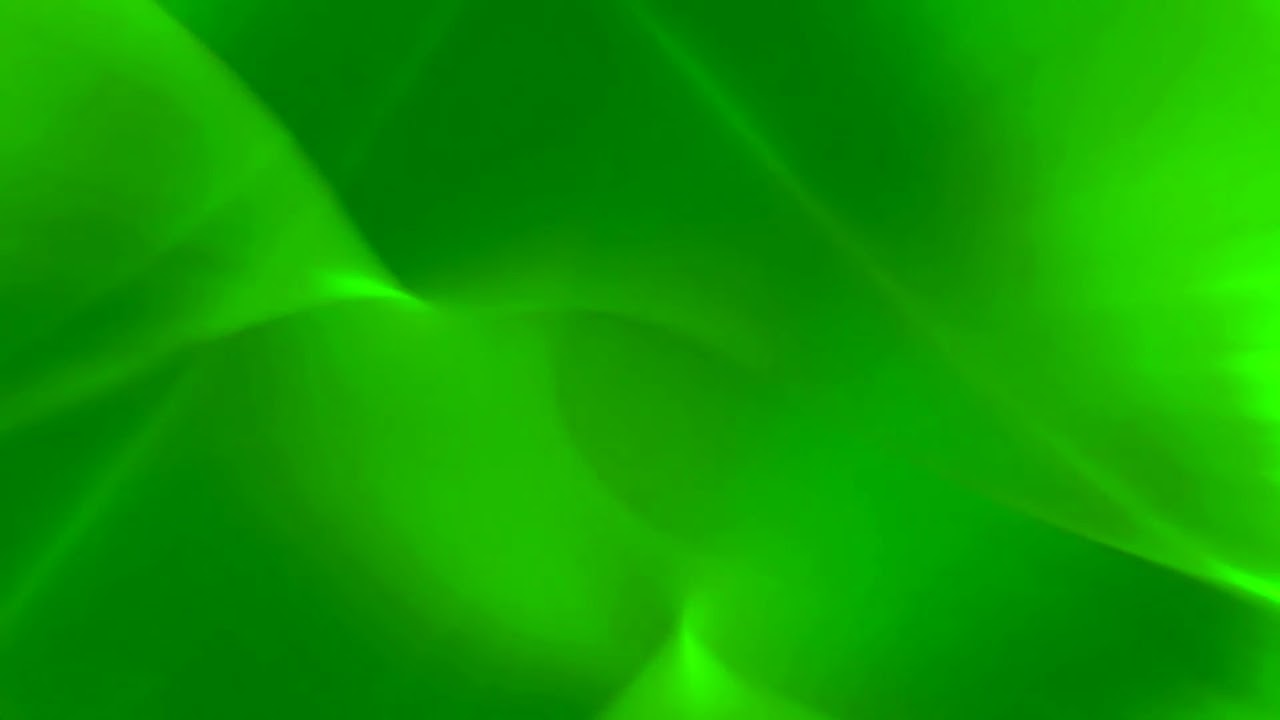 ЭЛЕКТРОННАЯ МУЛЬТИМЕДИЙНАЯ ИНТЕРАКТИВНАЯ ИГРА 
«ЧТО КАКОГО ЦВЕТА?»

Цель: развивать умение сопоставлять цвета и группировать предметы по цвету, закрепить знание основных цветов.
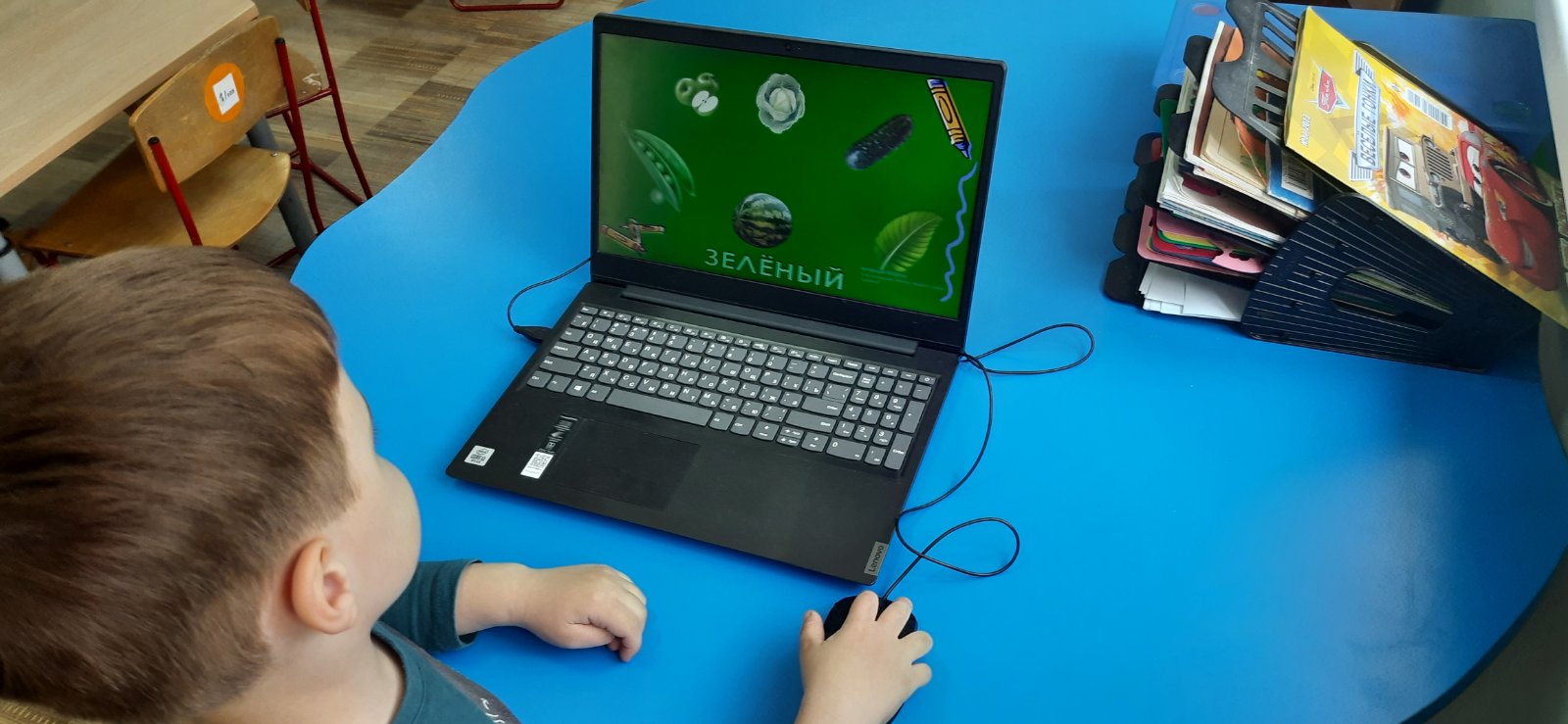 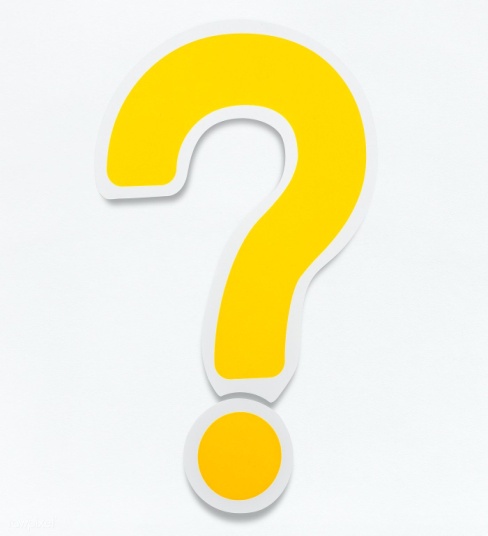 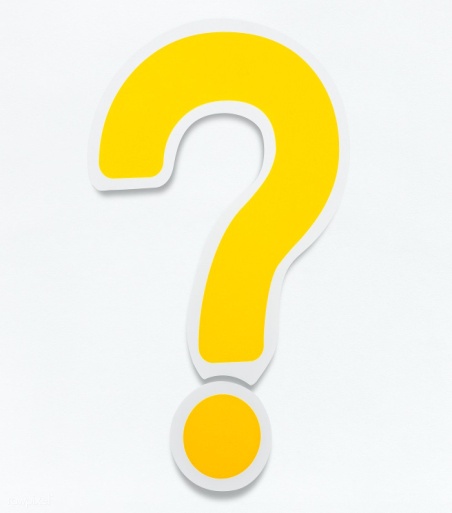 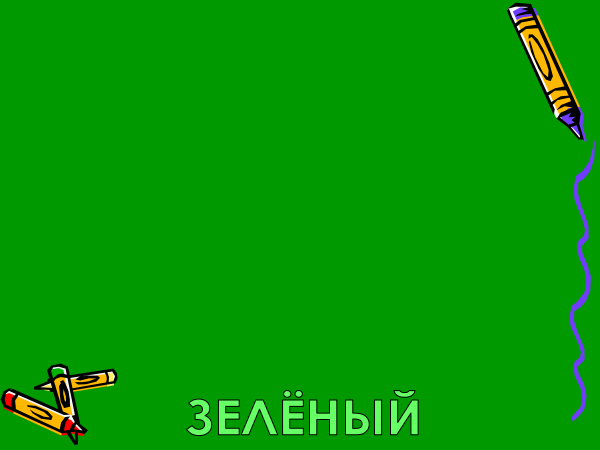 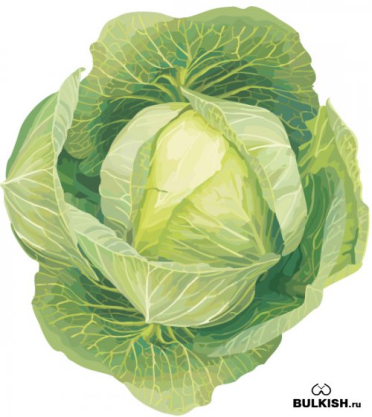 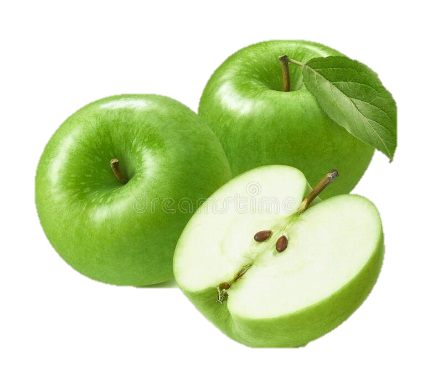 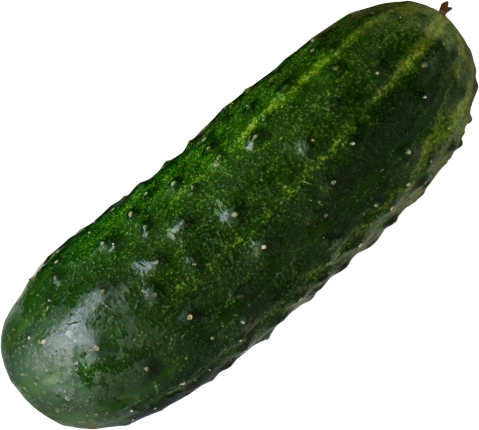 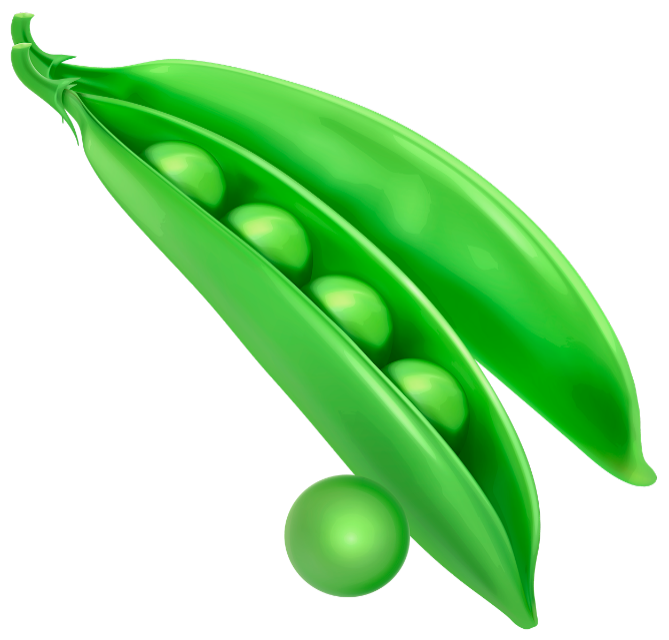 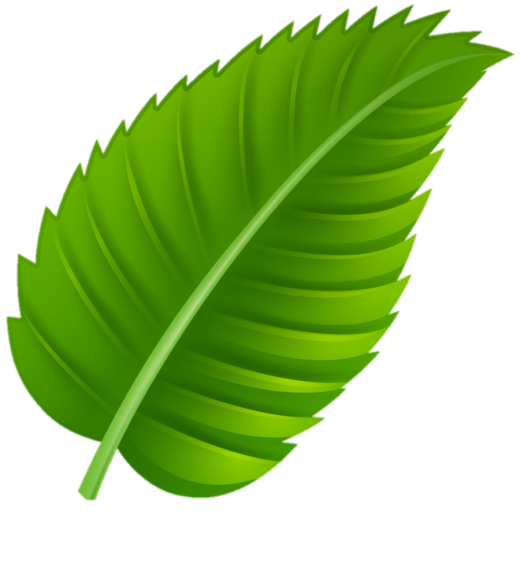 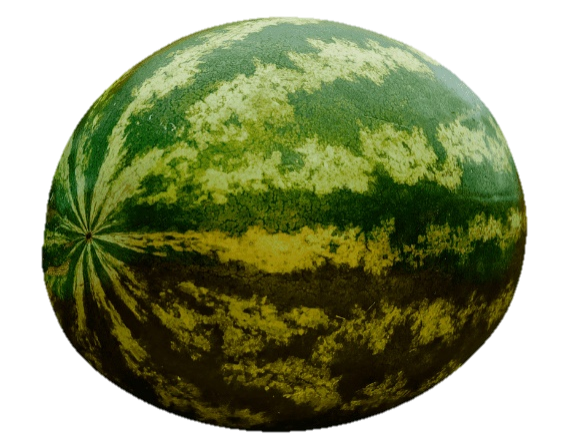 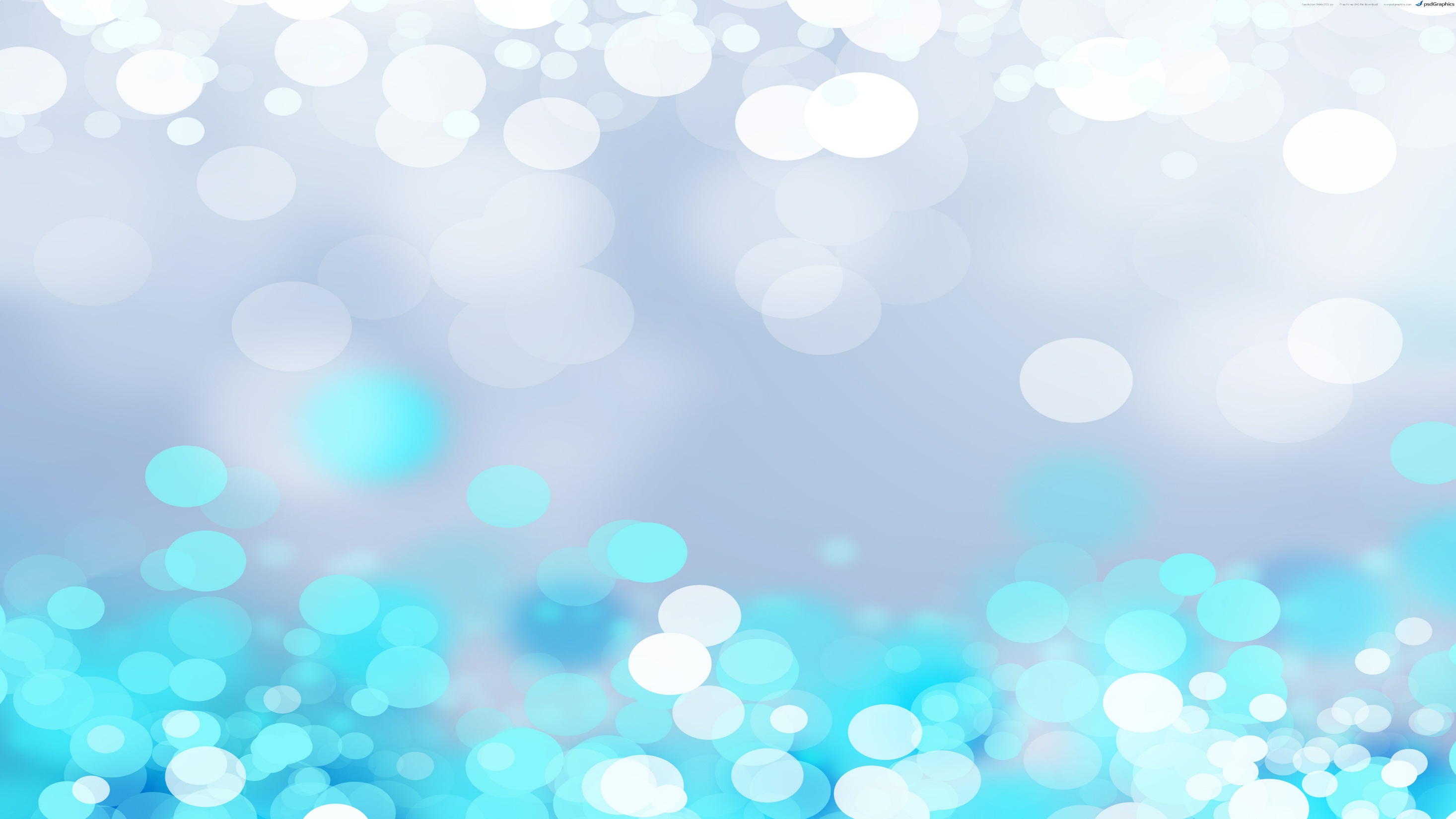 ЭЛЕКТРОННАЯ МУЛЬТИМЕДИЙНАЯ ИНТЕРАКТИВНАЯ ИГРА 
«КОГДА ЭТО БЫВАЕТ ?»
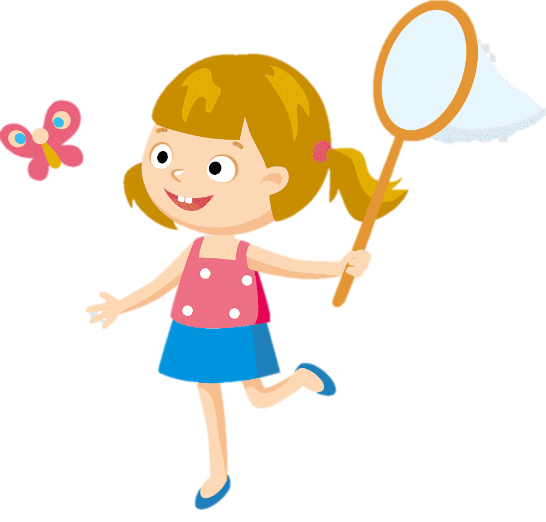 . Цель: закрепить знания детей о временах года, их характерных признаках, развивать умение соотносить их с определённым временем года.
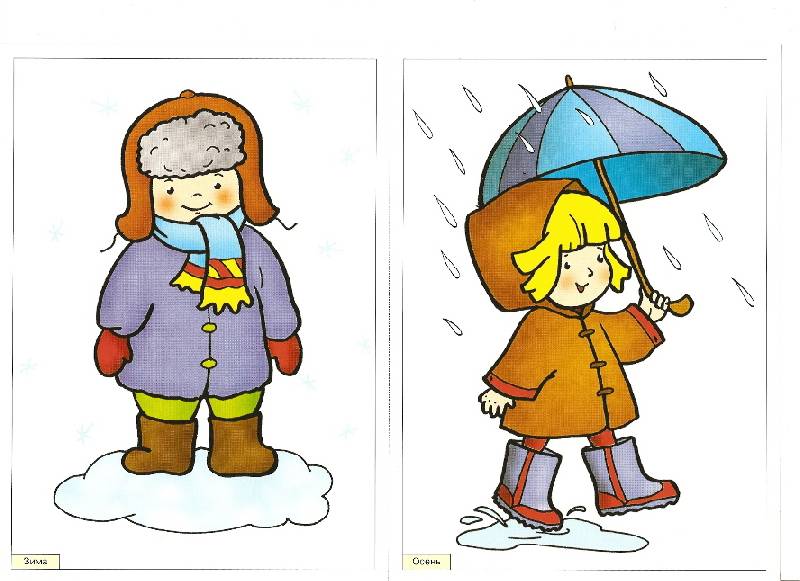 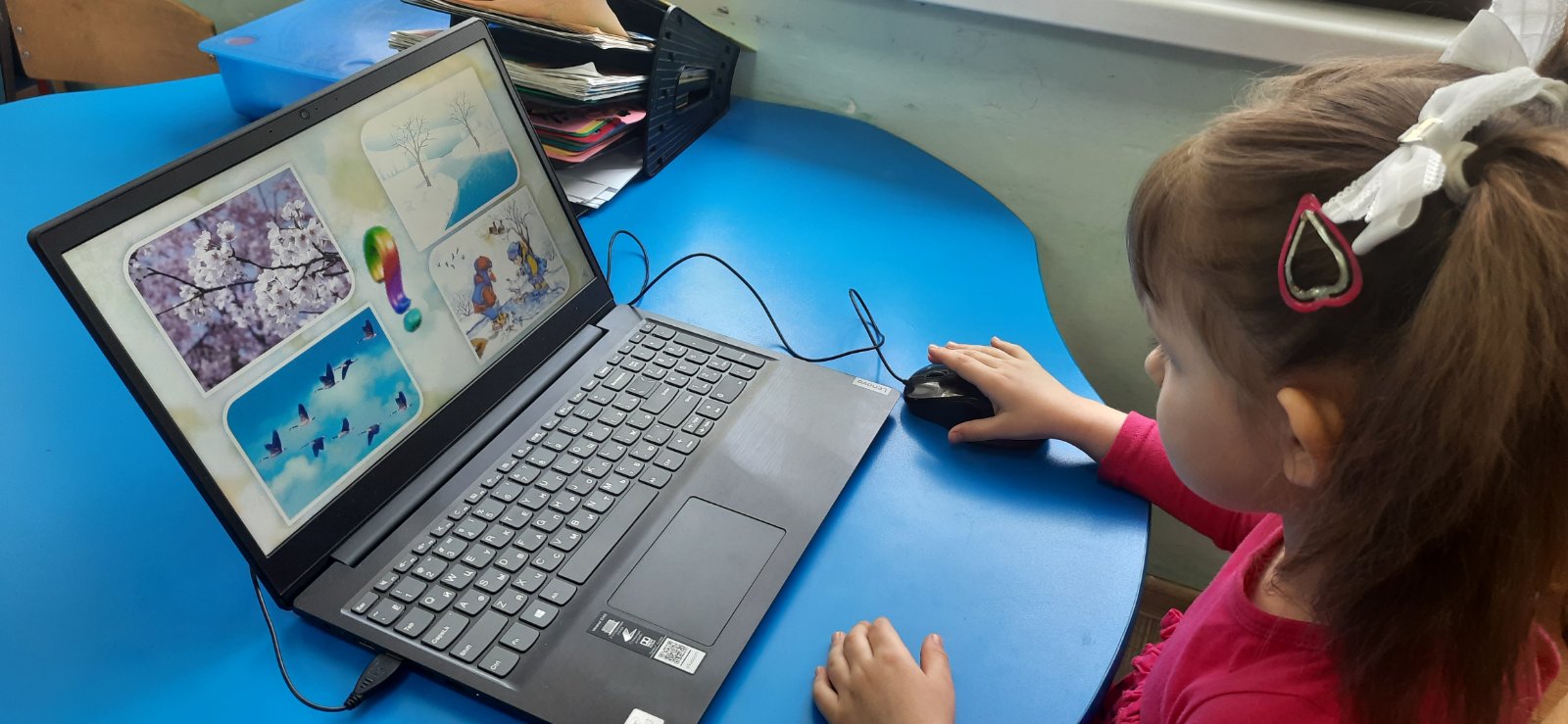 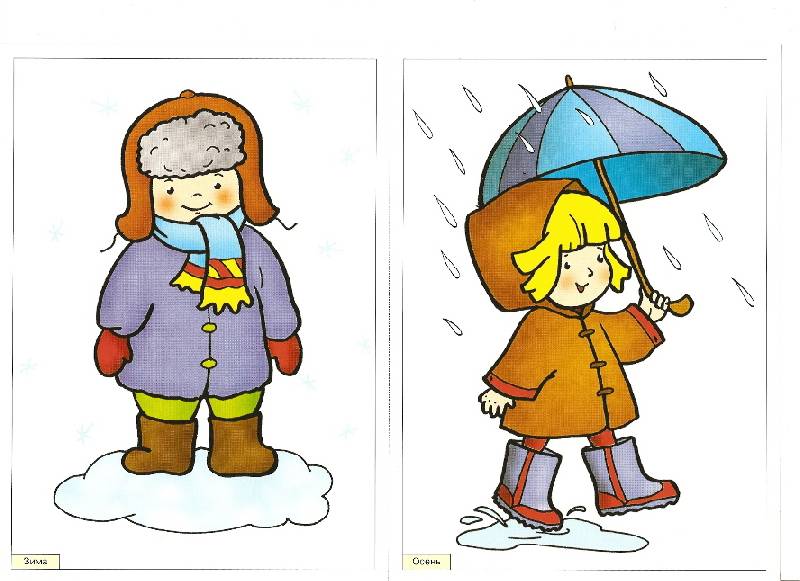 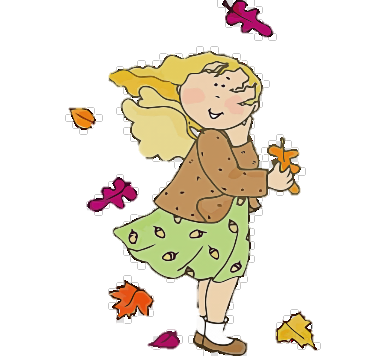 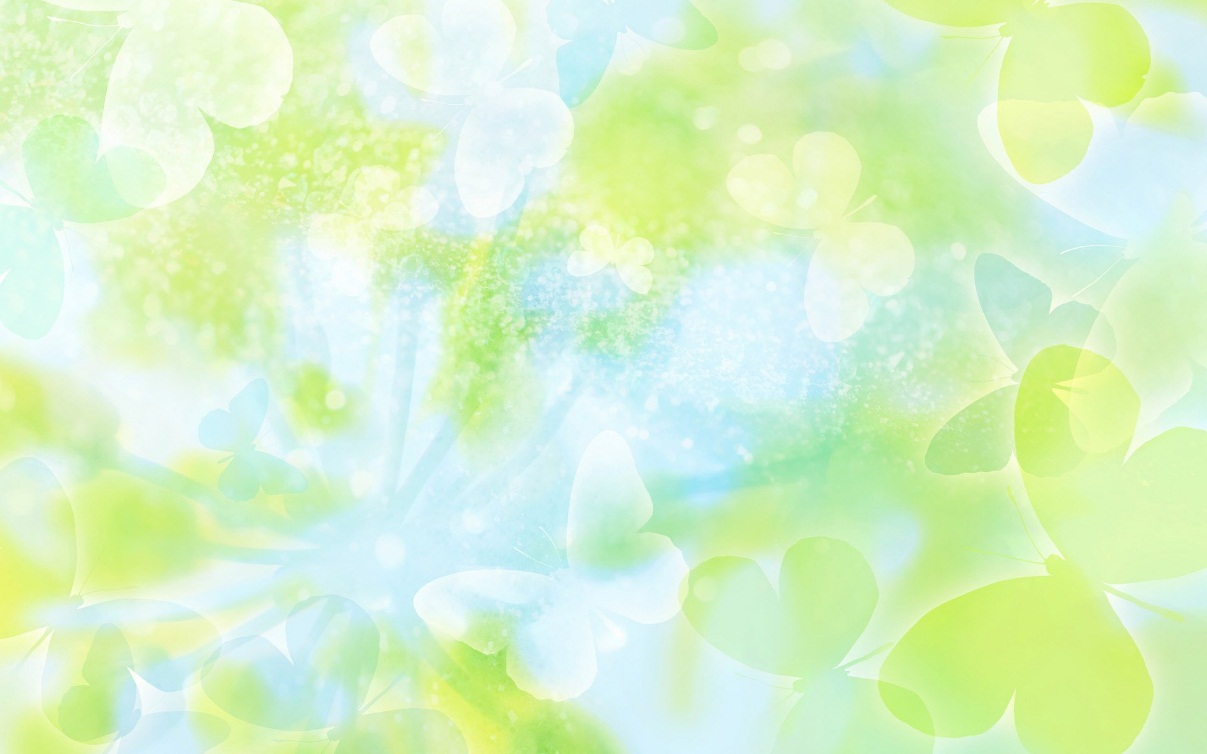 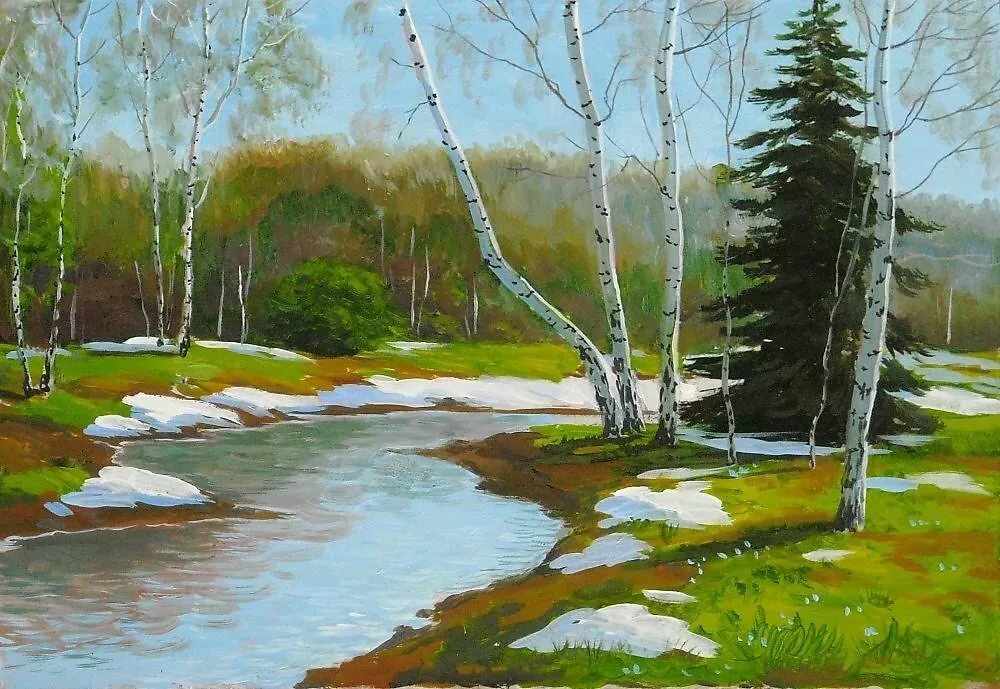 ВЕСНА
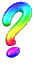 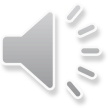 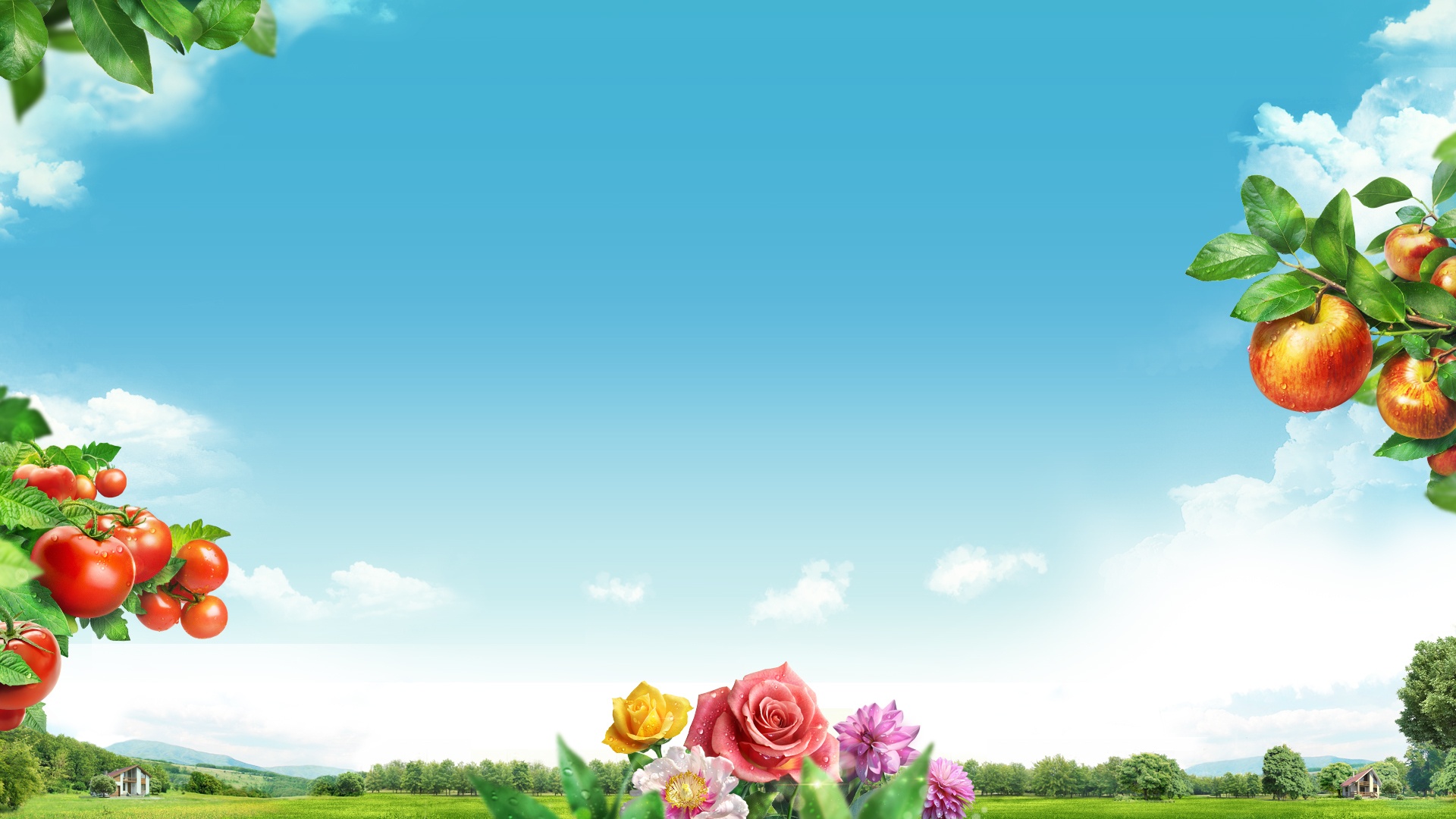 ЭЛЕКТРОННАЯ МУЛЬТИМЕДИЙНАЯ ИНТЕРАКТИВНАЯ ИГРА 
«СОБИРАЕМ УРОЖАЙ»
Цель: закрепить  знания детей об овощах и фруктах.
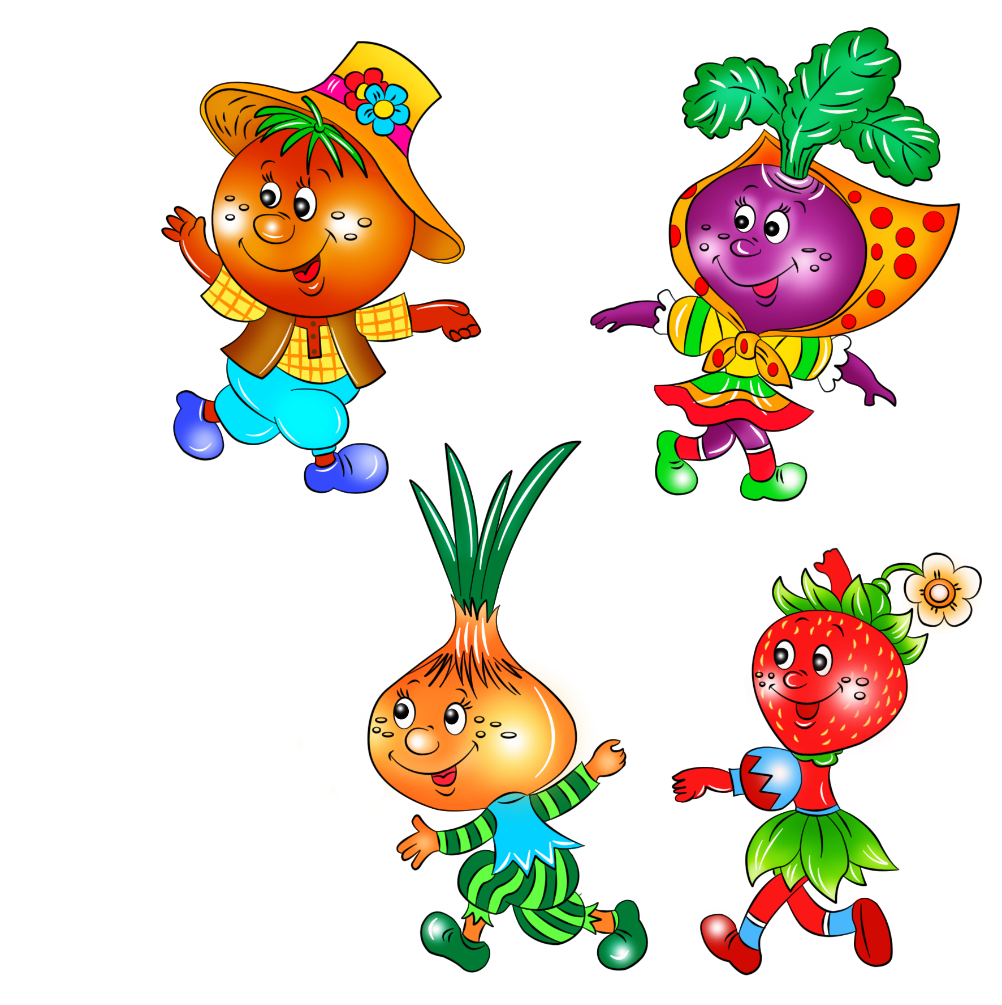 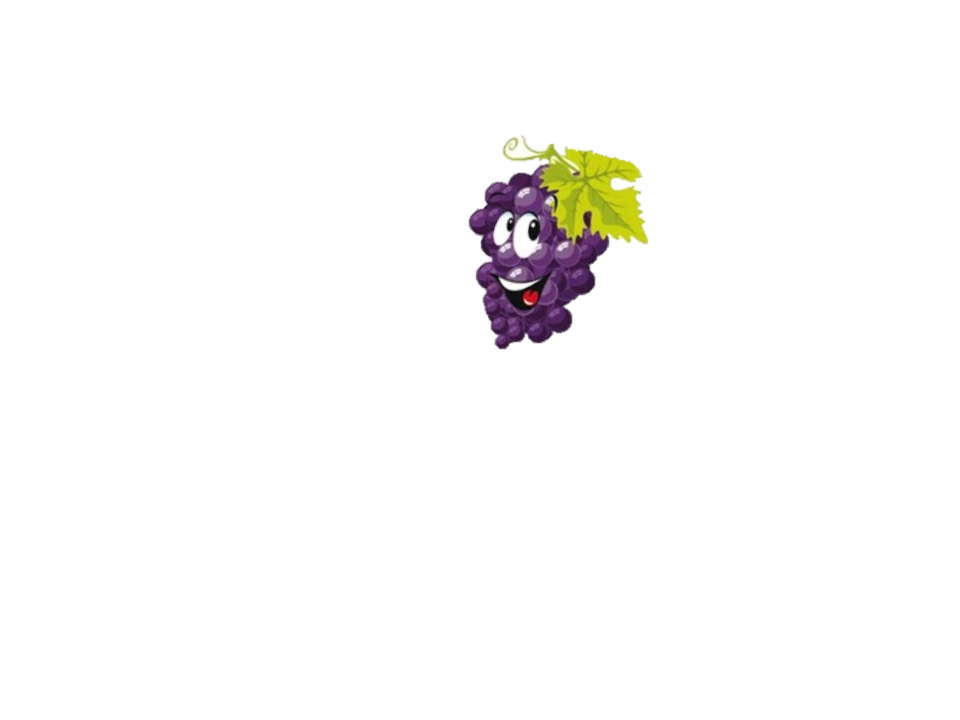 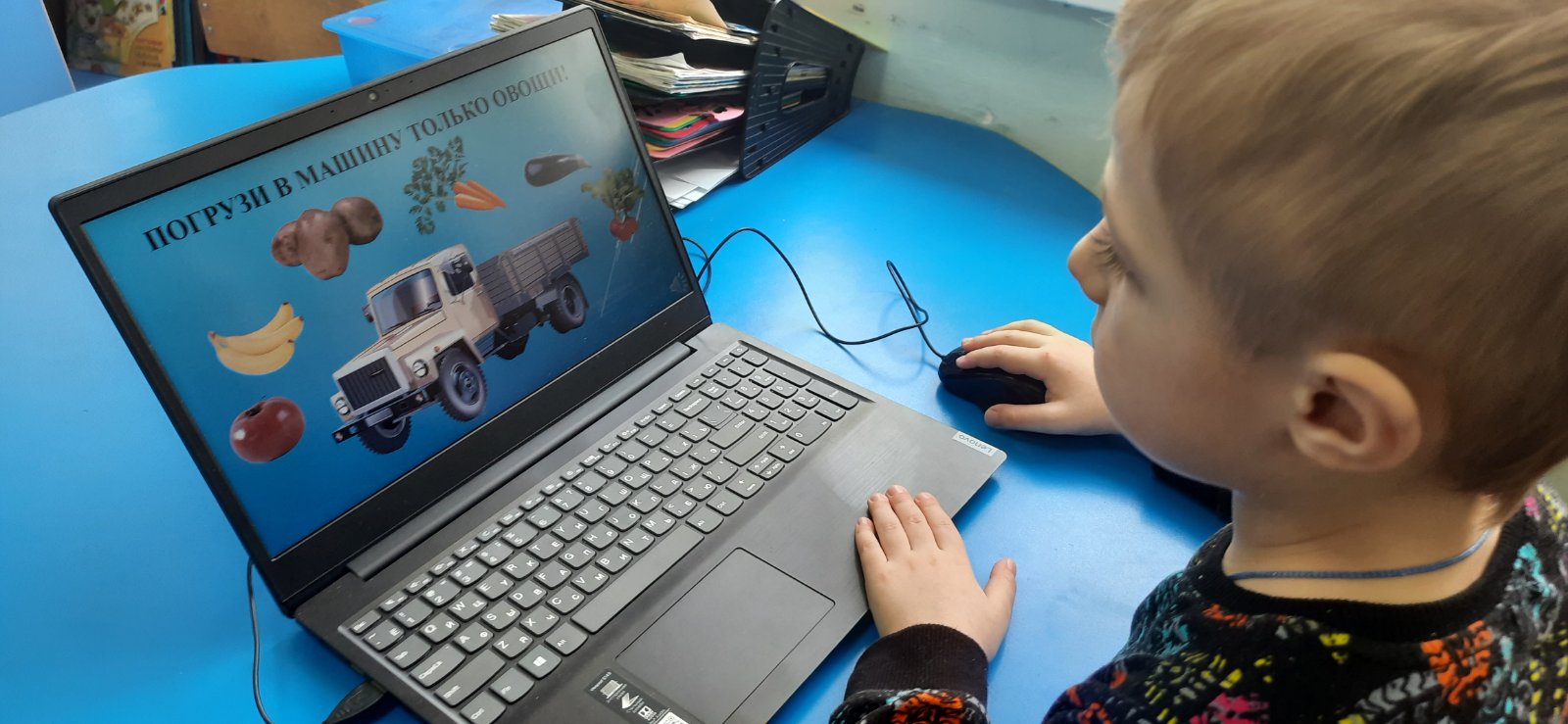 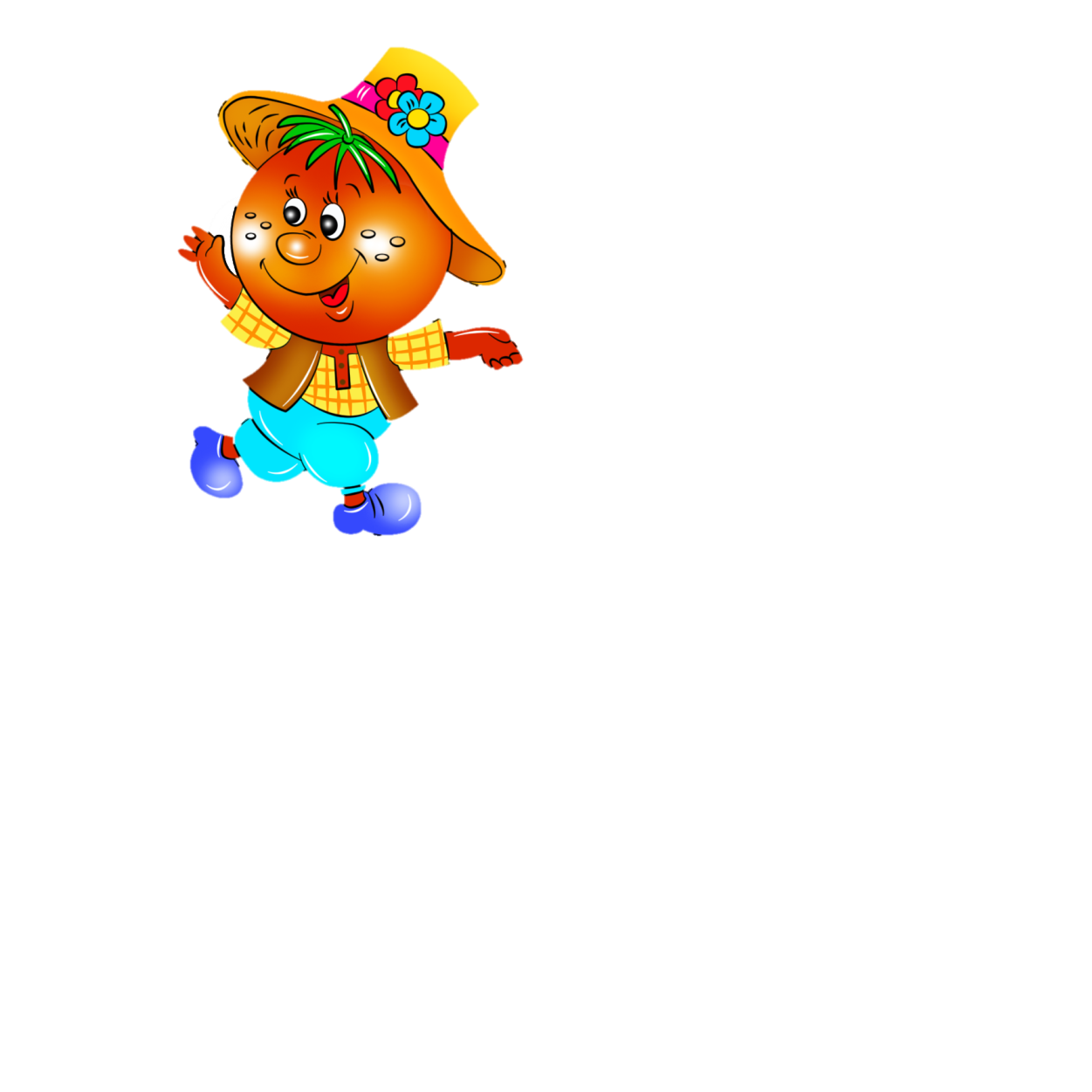 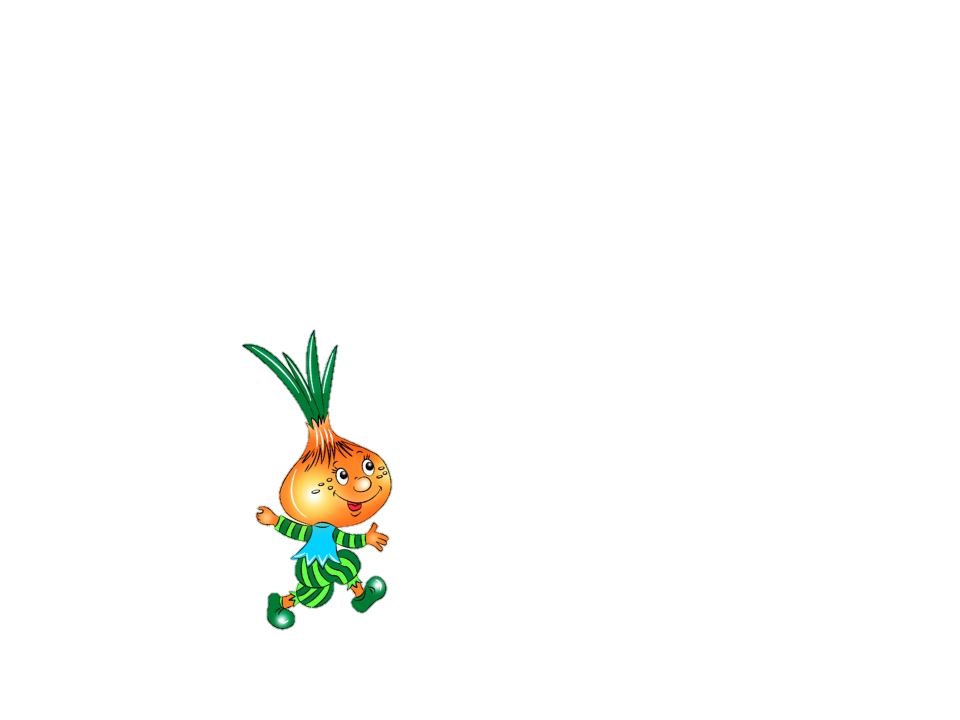 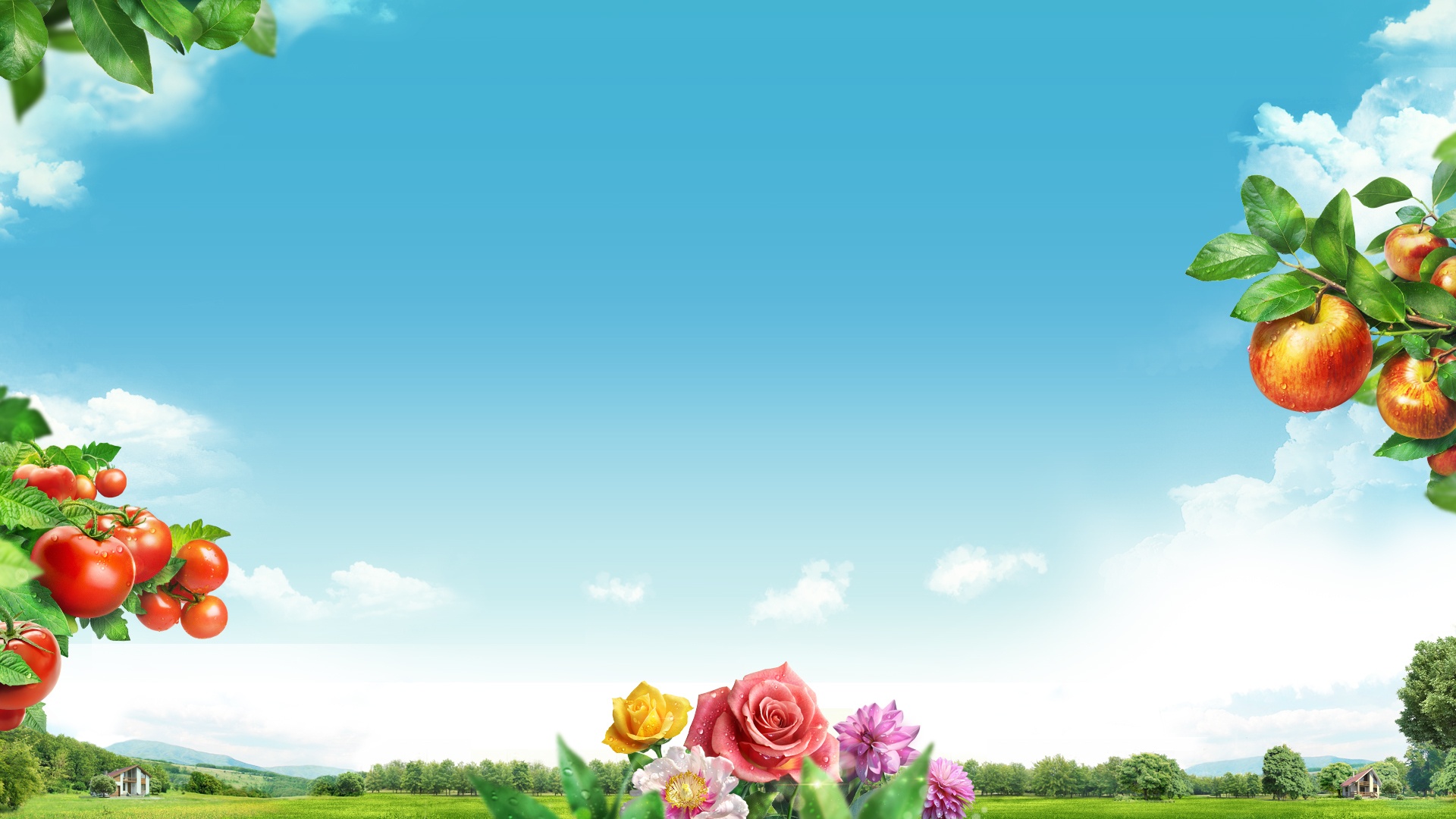 Погрузи в машину только овощи!
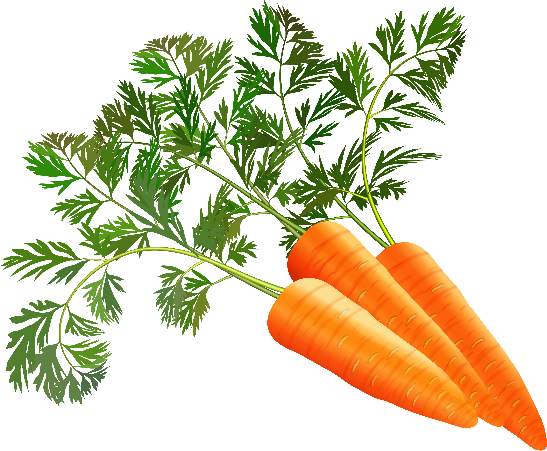 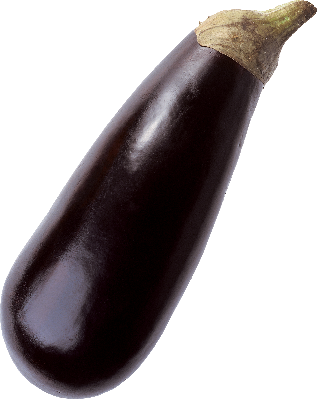 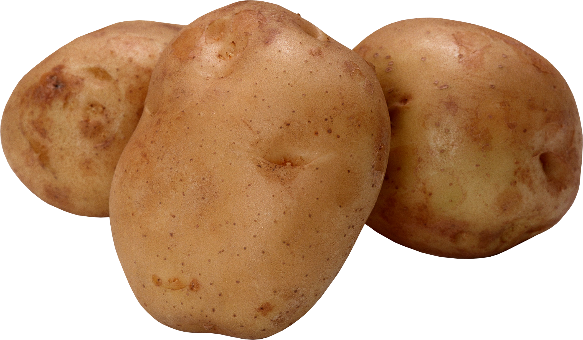 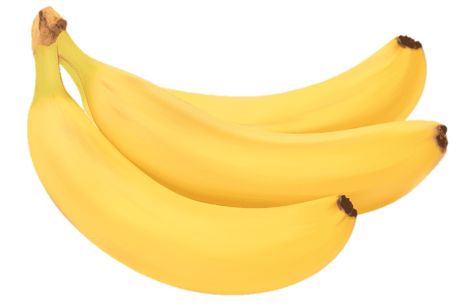 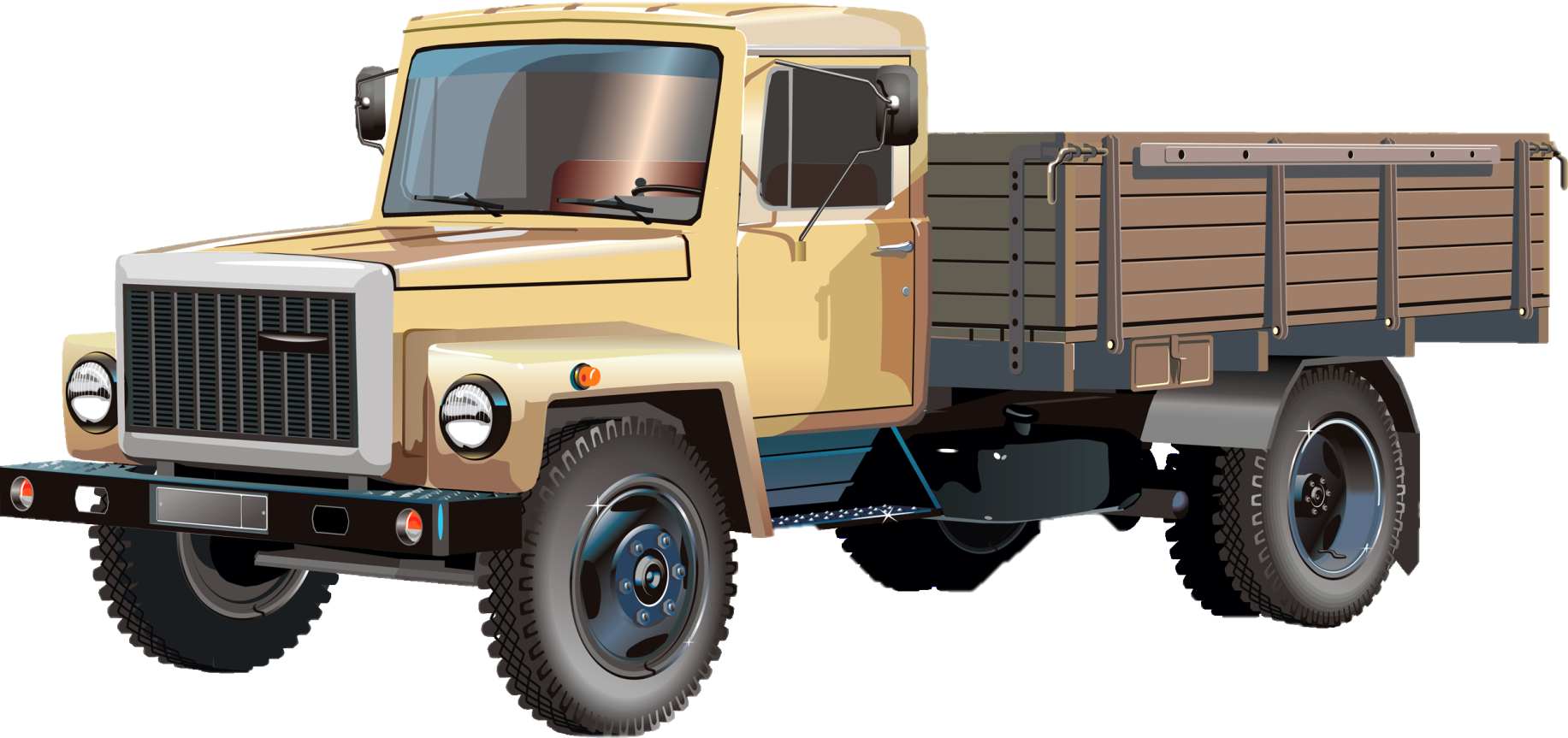 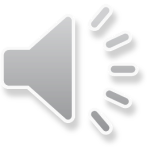 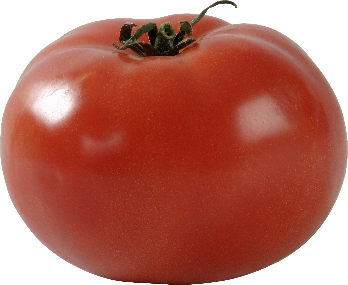 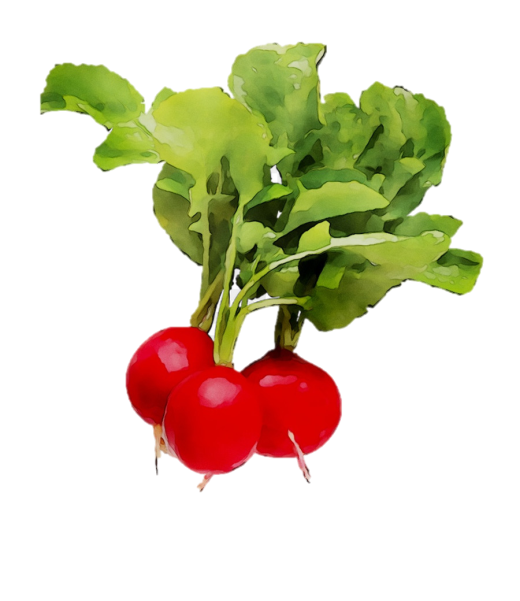 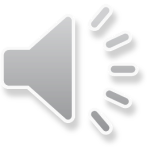 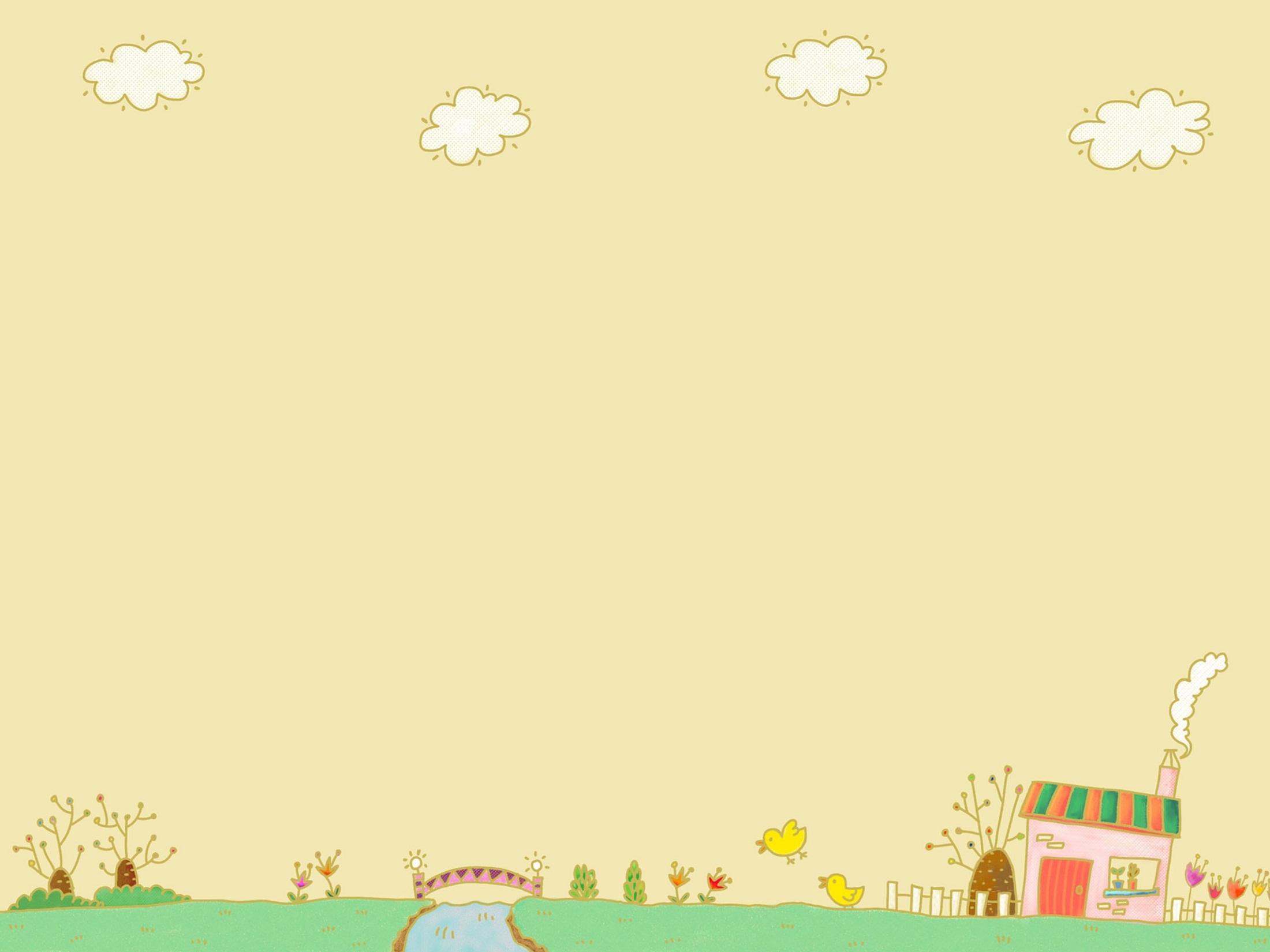 ЭЛЕКТРОННАЯ МУЛЬТИМЕДИЙНАЯ ИНТЕРАКТИВНАЯ ИГРА 
 «ПОМОГИ НЕЗНАЙКЕ»
Цель: закреплять умение группировать и классифицировать предметы по определенному признаку.
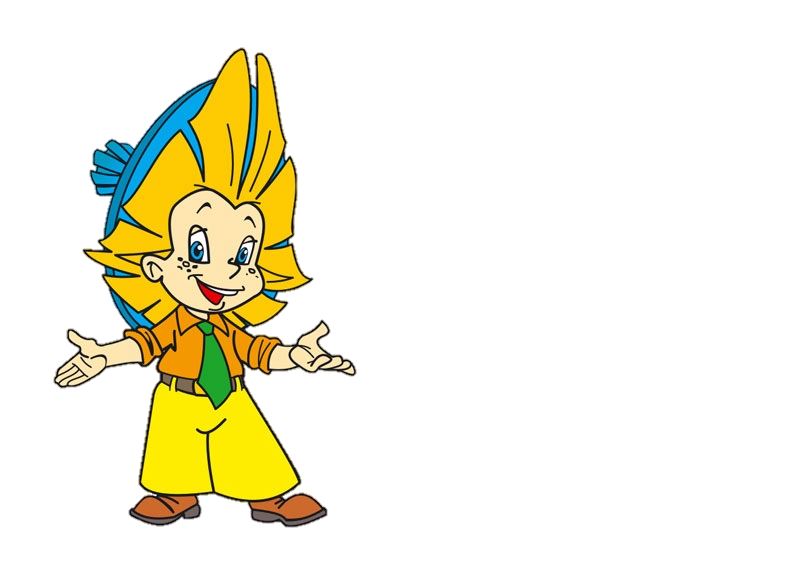 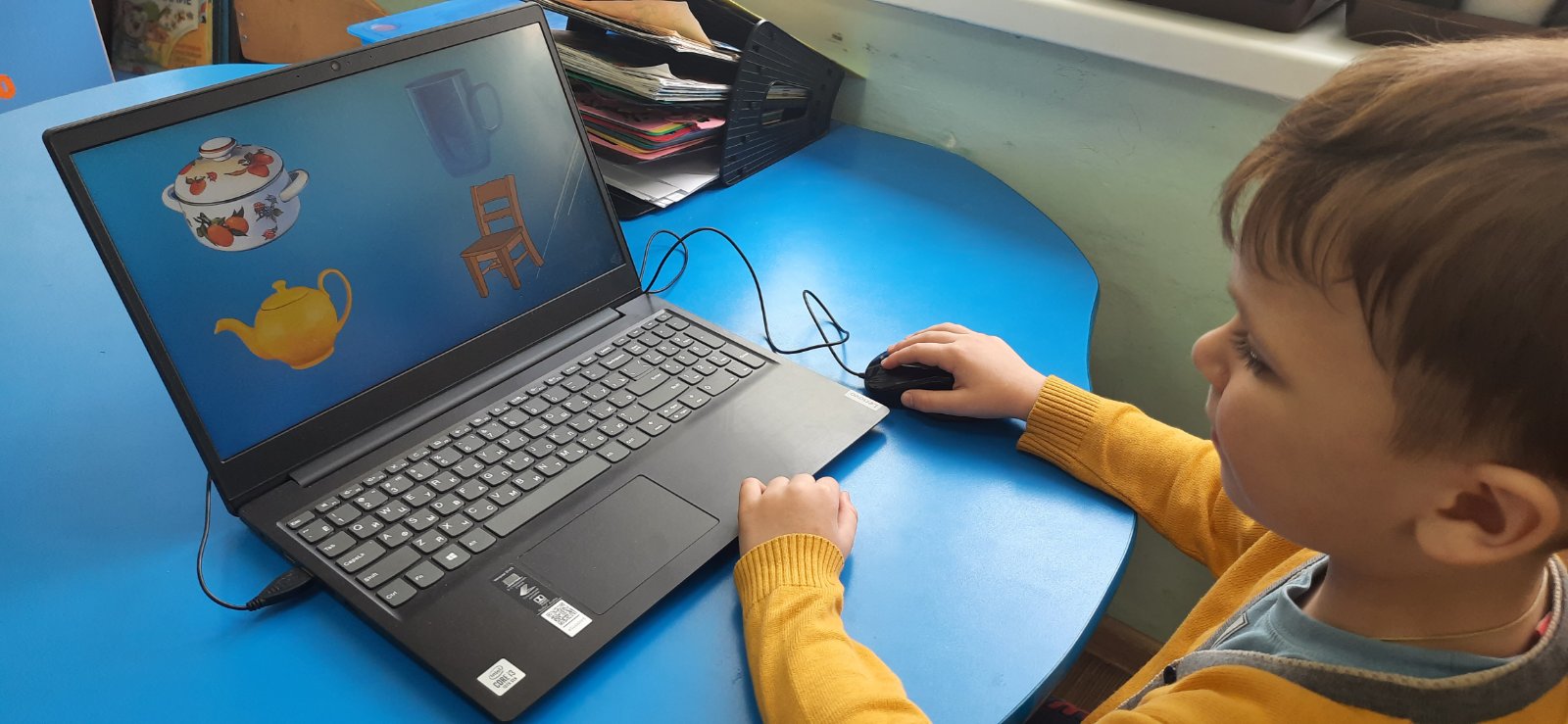 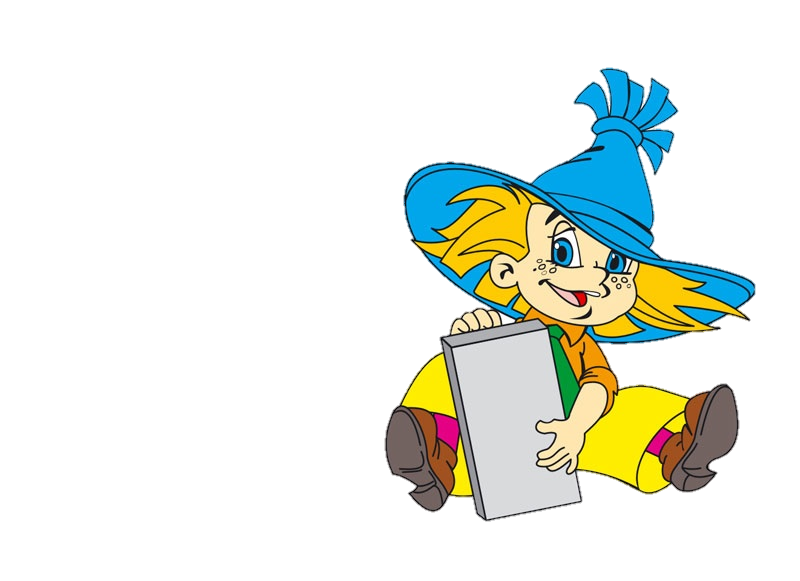 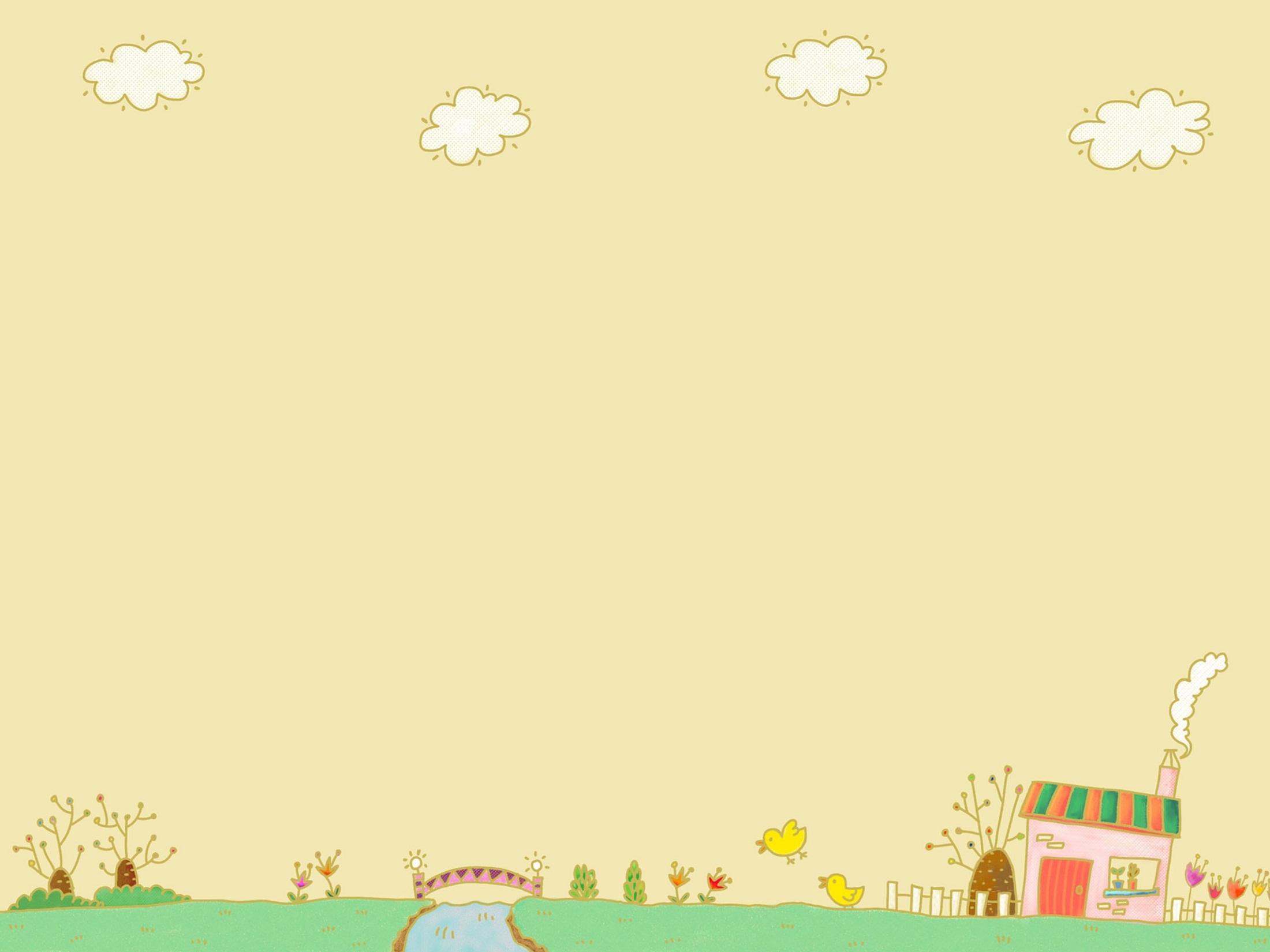 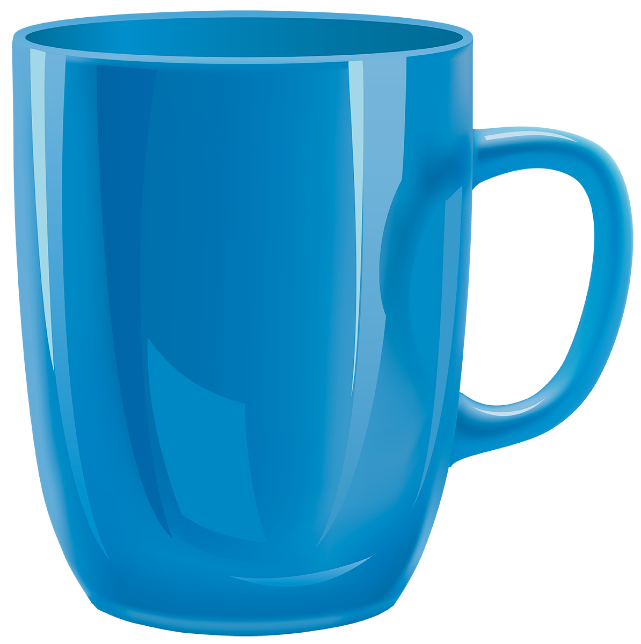 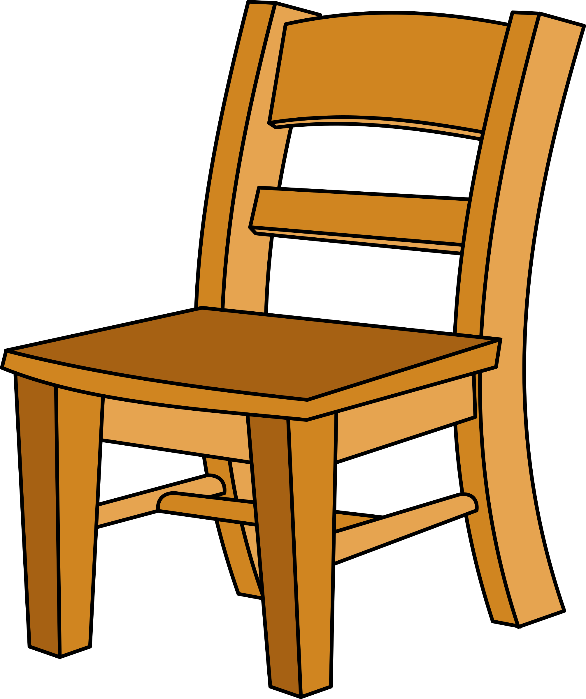 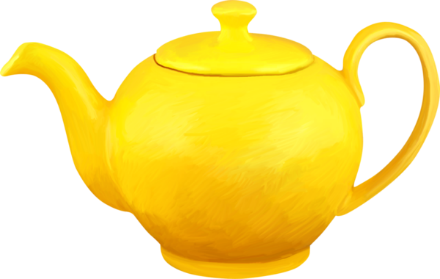 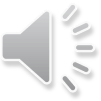 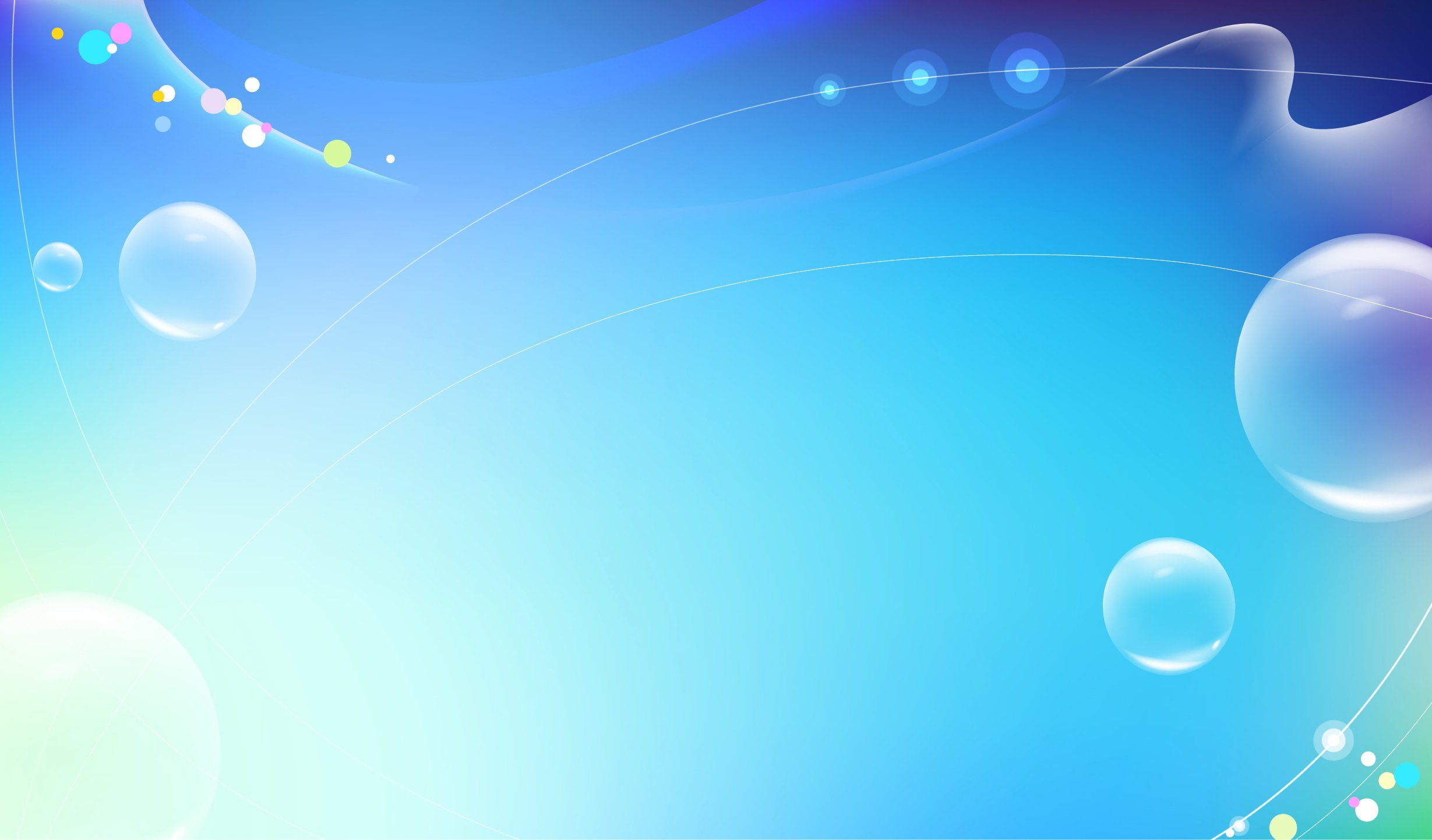 ЭЛЕКТРОННАЯ МУЛЬТИМЕДИЙНАЯ ИНТЕРАКТИВНАЯ ИГРА «ОДИН, ДВА, ТРИ – ДОМ ДЛЯ слова подбери»
Цель: формировать умение определять количество слогов в слове.
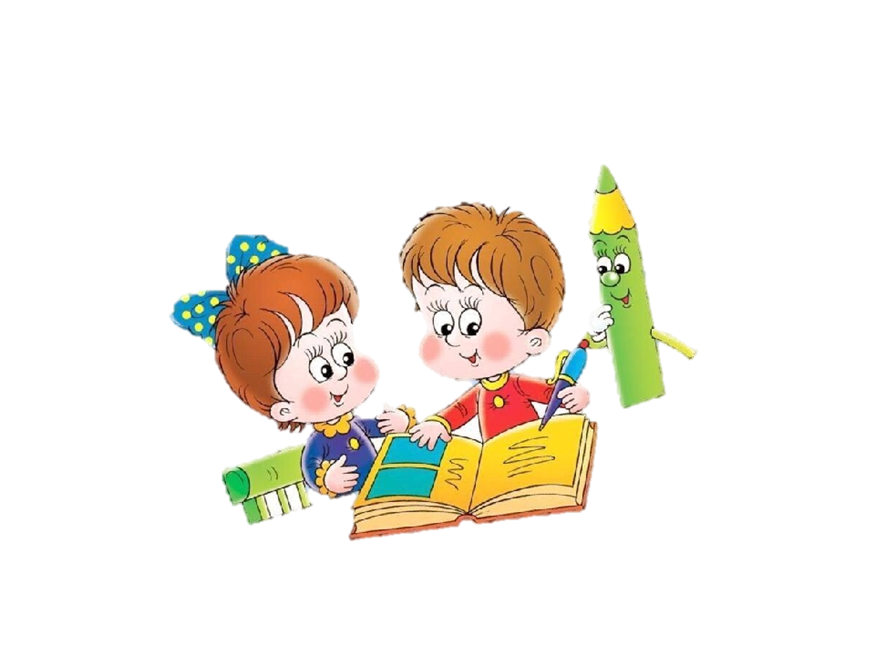 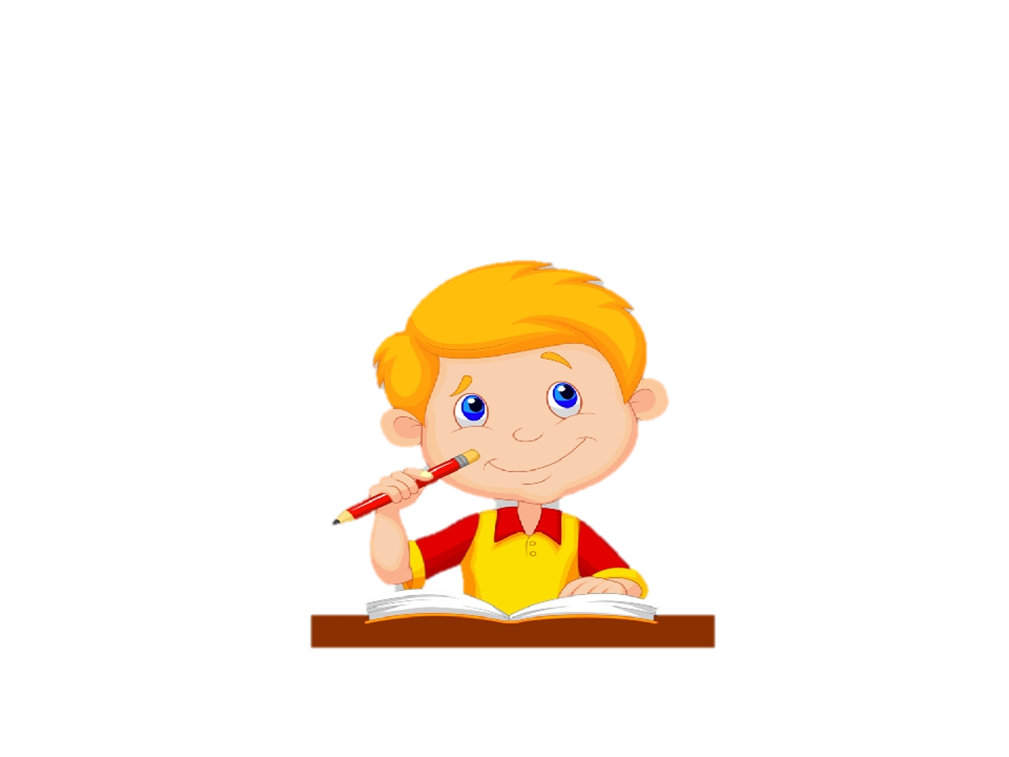 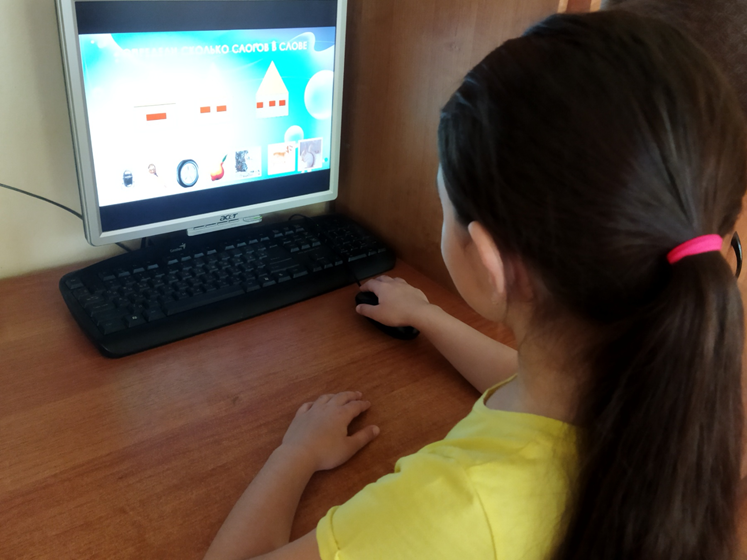 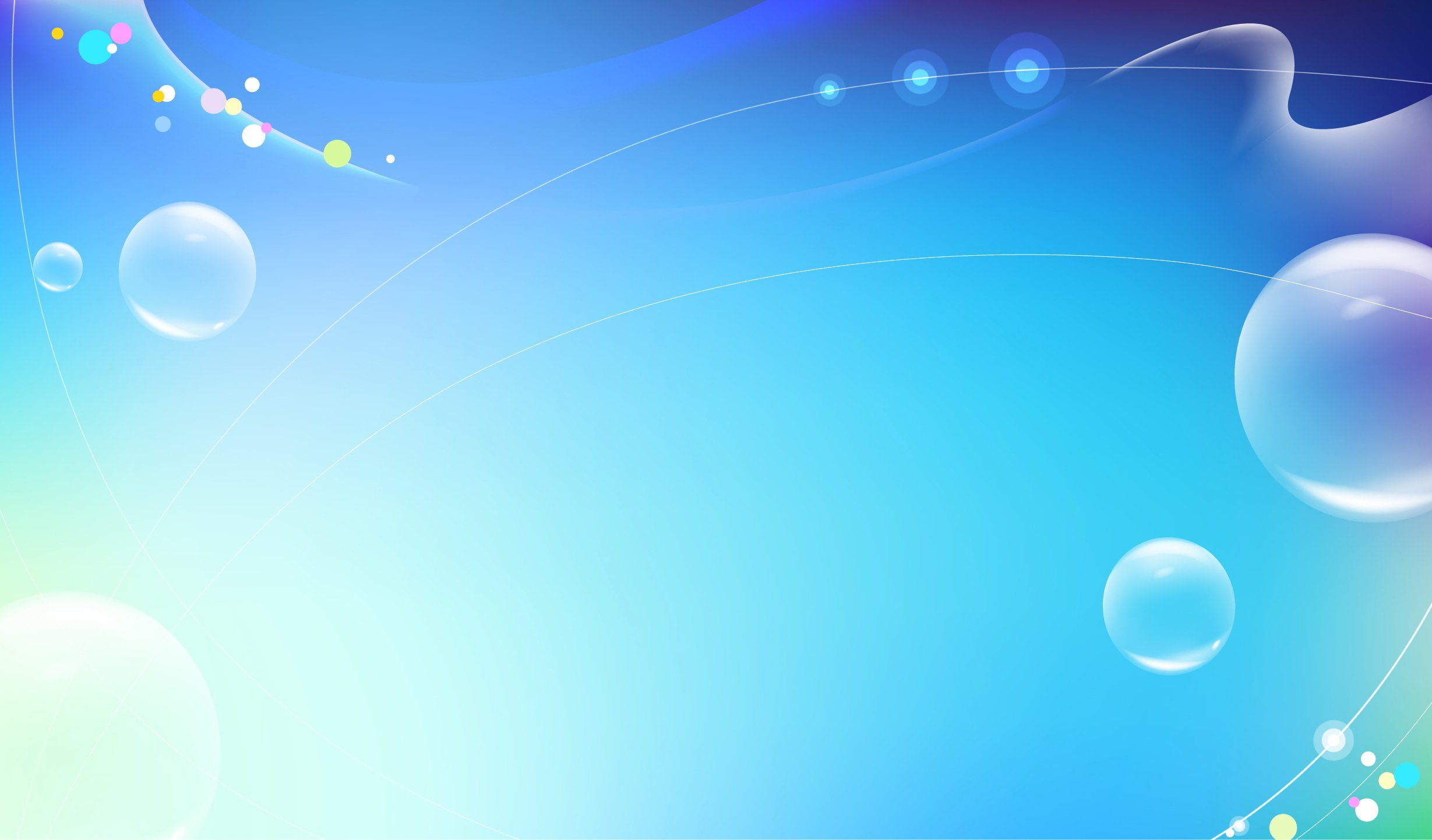 ОПРЕДЕЛИ СКОЛЬКО СЛОГОВ В СЛОВЕ
1
2
3
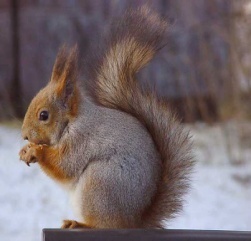 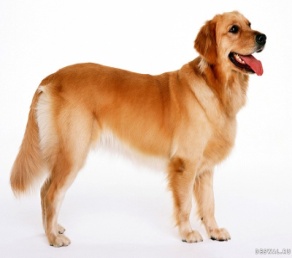 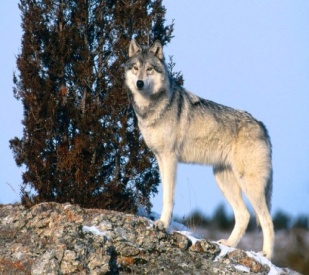 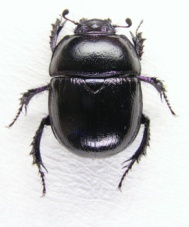 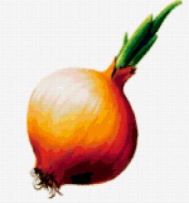 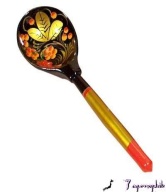 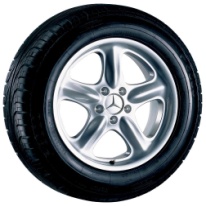 ЭЛЕКТРОННЫЕ МУЛЬТИМЕДИЙНЫЕ ИНТЕРАКТИВНЫЕ ИГРЫ «КТО СИЛЬНЕЕ?», «КТО БЫСТРЕЕ?»
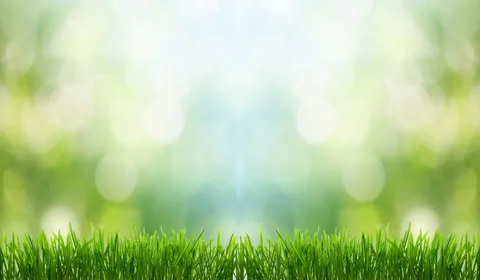 Цель игр: развивать логическое мышление у детей дошкольного возраста, стимулировать любознательность, логическое мышление, а так же связную речь и словарный запас.
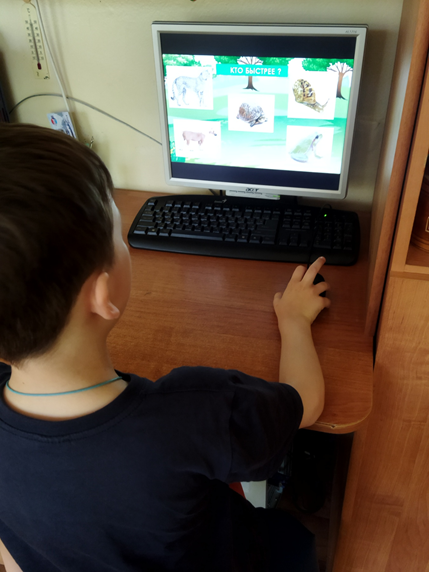 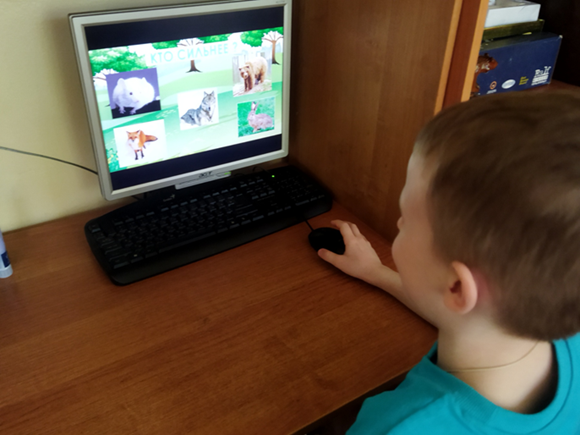 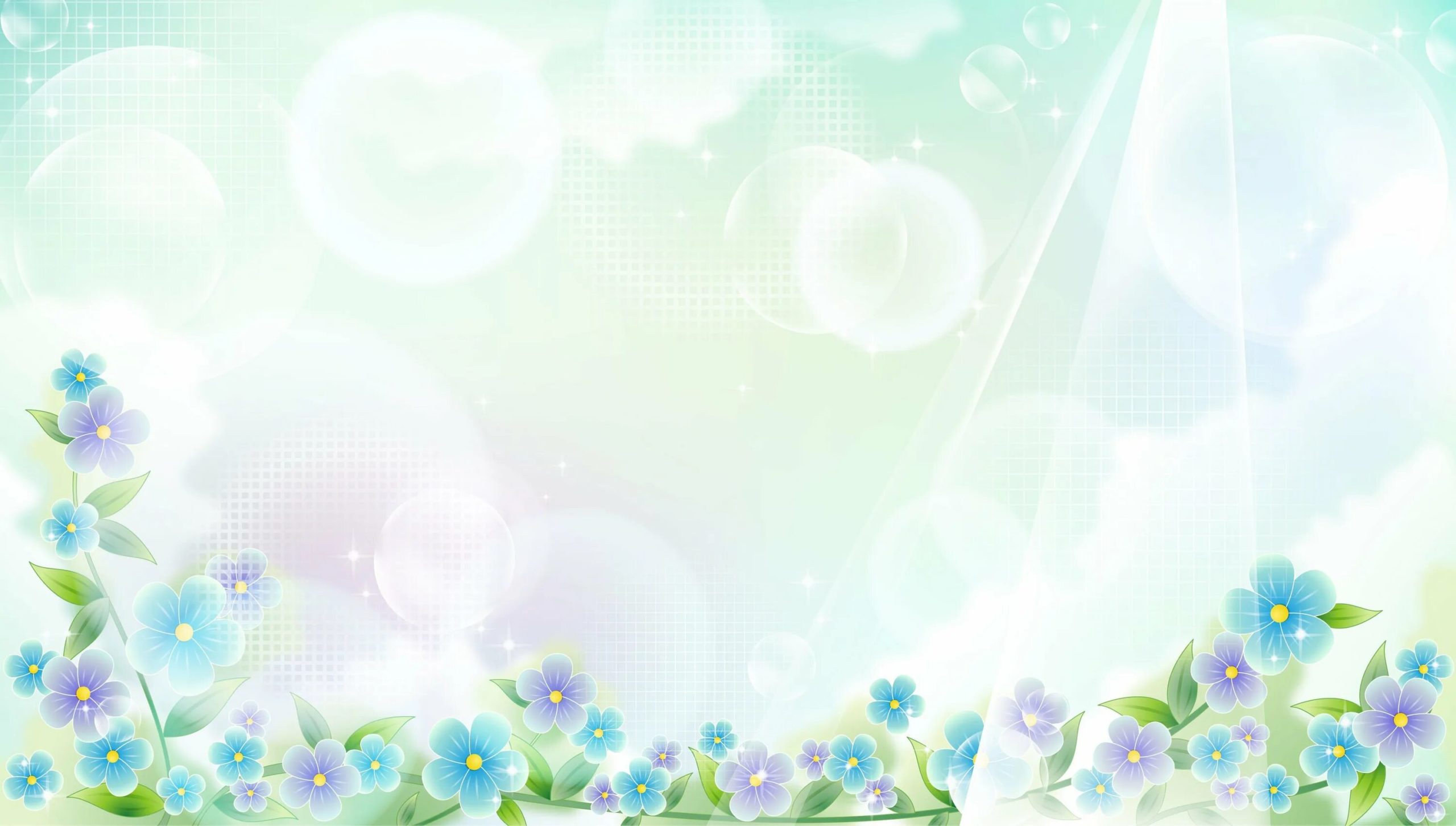 ЭЛЕКТРОННАЯ МУЛЬТИМЕДИЙНАЯ ИНТЕРАКТИВНАЯ Игра «Доскажи словечко»
Цель: развивать чувство рифмы и творческое воображение.
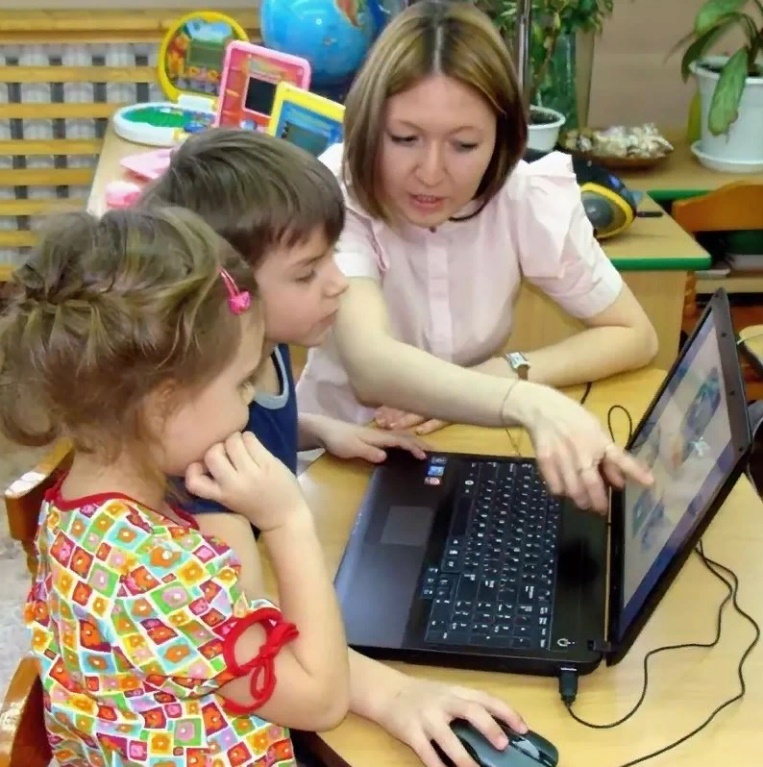 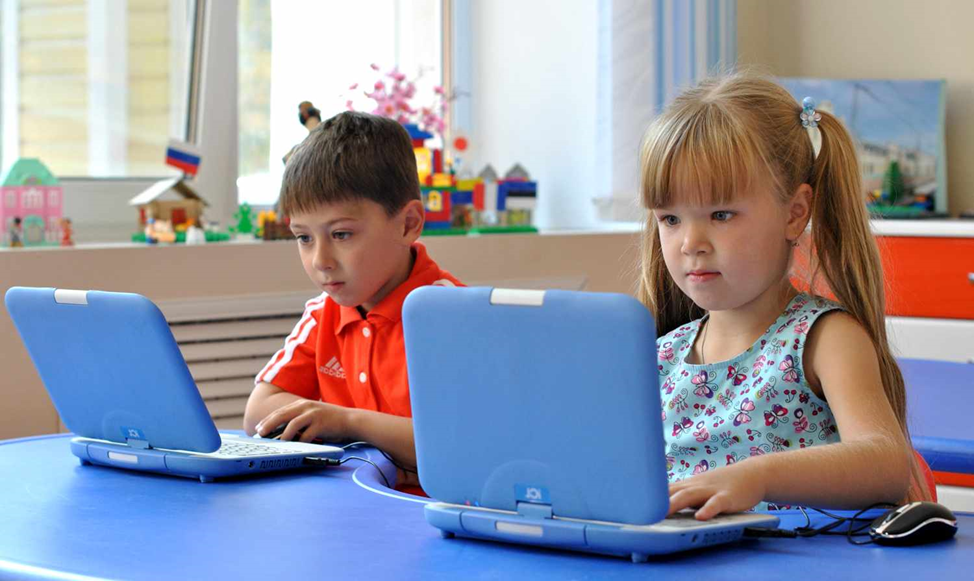 фото
Ссылки на онлайн - игры 
для всестороннего развития дошкольников.

https://learningapps.org/19866139        «НАЗОВИ СОСЕДЕЙ» (порядковый счет)

https://learningapps.org/19866044        «СЫЩИКИ» (подобрать нужную картинку к слову)

https://learningapps.org/19865944        «ТЕЛЕВИЗОР» (реши примеры) 

https://learningapps.org/19864180         «МЕМО» (найди пару цифре)

https://learningapps.org/19863892         «РЕПКА» (Расположи картинки в нужной последовательности)

https://learningapps.org/19863767         «СОЧИНИТЕЛИ» (составление рассказа по серии сюжетных картинок)

https://learningapps.org/19863421        «КТО В КАКОМ ДОМИКЕ ЖИВЕТ?» (подобрать слово к схеме)

https://learningapps.org/19781592        «КОГДА ЭТО БЫВАЕТ?»


https://learningapps.org/19756157         «ЧТО ЛЕГЧЕ, А ЧТО ТЯЖЕЛЕЙ?»
Приглашаем к сотрудничеству !

Наши контакты

Муниципальное бюджетное дошкольное образовательное  учреждение «Детский сад комбинированного вида №18»  г. о. Самара

443035 г. Самара, ул. Ставропольская, дом 107-107 а

Тел 8(846)951-45-11, факс 8 (846)951-45-18

Официальный сайт: mbdoy18.ru

Аккаунт в социальной сети Twitter.com/ladia1969

Mail-e: mdoy18@yandex.ru